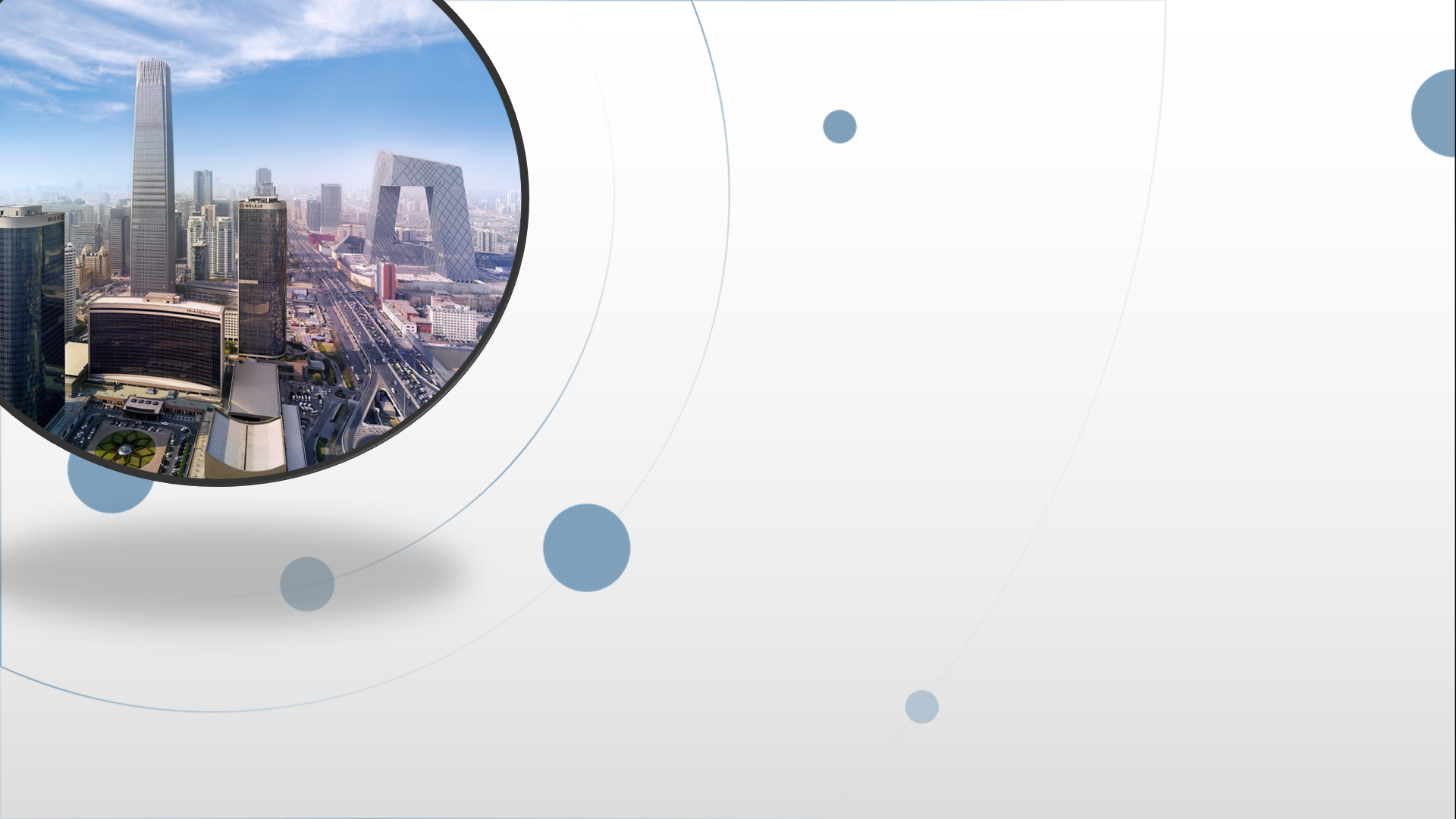 朝阳区线上课堂·高一年级政治
《政治与法治》第5课时第三课  坚持和加强党的全面领导第一框  坚持党的领导
北京市朝阳外国语学校  刘欣 李婷
第三课  坚持和加强党的领导
                     本课导语    中国共产党是我国最高政治领导力量。
    办好中国的事情，关键在党。
    中国共产党的领导
    是中国特色社会主义最本质的特征，
    是中国特色社会主义制度的最大优势。
    在新时代，
    必须坚持和加强党的全面领导，
    必须坚持科学执政、民主执政、依法执政，
    进一步巩固党的执政地位。
本课分两框
第三课  坚持和加强党的领导第一框   坚持党的领导
第二框   巩固党的执政地位
第三课  知识结构
党的政治领导、思想领导、组织领导
坚持党的
  领导
坚持和
加强党的全面领导
新时代坚持和加强党的全面领导
坚持全面从严治党
巩固党的
执政地位
坚持科学执政、民主执政、依法执政
第一框   坚持党的领导
本框分两目
探究与分享：党的十九大受到高度关注
一、党的政治领导、思想领导、组织领导二、新时代坚持和加强党的全面领导
第一框  知识结构
坚持中国共产党领导具有重要意义
党的领导是全面的、系统的、整体的
党的
政治领导
思想领导
组织领导
3.1坚持党的领导
党的政治领导的内涵、体现、坚持要求
党的思想领导的内涵、体现、坚持要求
党的组织领导的内涵、体现、坚持要求
坚持党的全面领导的能力要求
新时代
坚持和
加强党的
全面领导
新时代坚持和加强党的全面领导的内涵
新时代坚持和加强党的全面领导的要求
新时代坚持和加强党的全面领导的重要性
第一框  知识结构
意义
党的
政治领导
思想领导
组织领导
3.1坚持党的领导
特点：全面的、系统的、整体的
内容：内涵、主要体现、坚持要求
能力要求
新时代
坚持和
加强党的
全面领导
内涵
要求
重要性
教材第25页   探究与分享1：十九大受到高度关注
2017年10月18日，中国共产党第十九次全国代表大会在北京人民大会堂开幕。党的十九大的召开受到境内外媒体与民众的高度关注。
  “党的十九大”在移动互联网形成亿级讨论，2017年10月18日9时至10月19日9时，关键词“十九大”在某社交网站平台产生数据506万条，峰值高达99.99（最高100）。该平台对“十九大”相关话题统计显示，“十九大”的阅读量为25.3亿人次，讨论量为452.3万条。

   1.十九大为什么会受到境内外媒体与民众的高度关注。
   2.如何理解中国共产党在我国政治生活中的作用。
1.十九大为什么会受到境内外媒体与民众的高度关注。
①从国内（境内）看，十九大回答了新时代坚持和发展中国特
  色社会主义的一系列重大理论和实践问题，对决胜全面建成
  小康社会、开启全面建设社会主义现代化强国作了全面部署，
   关系到国家的长远发展和人民群众的未来，因此，必然受到
  境内的高度关注。
②从国际（境外）看，中国特色社会主义展现出强大的生命力，
  中国国际影响力不断增强。
  越来越多的中国倡议上升为国际共识，
  越来越多的中国方案汇聚成国际行动。
  世界关注中国的政策走向、战略愿景、未来发展。
  十九大报告蕴含的发展理念、提出的战略目标与世界的繁荣进步息息相关。因此，必然受到境外的高度关注。
2. 如何理解中国共产党在我国政治生活中的作用。
①坚持党的集中统一领导，
  是我国国家制度和国家治理体系的显著优势之一。
②中国共产党自成立以来，团结带领人民，
  坚持把马克思主义基本原理同中国具体实际相结合，
  赢得了中国革命建设和改革的一个又一个胜利。
③中国共产党领导是中国特色社会主义最本质的特征，
               是中国特色社会主义制度的最大优势。
  办好中国的事情，关键在党。
④党政军民学，东西南北中，党是领导一切的。
  党总揽全局、协调各方。
⑤党的领导是全面的、系统的、整体的，
  主要包括政治领导、思想领导、组织领导。
第一目  党的政治领导、思想领导、组织领导
结合探究与分享1、2，讲4个问题：   
1.坚持党的领导具有重要意义
2.党的领导的特点
3.党的领导的主要内容
  政治领导：内涵、主要体现、坚持要求
  思想领导：内涵、主要体现、坚持要求
  组织领导：内涵、主要体现、坚持要求
4.坚持党的全面领导的能力要求
1.坚持党的领导具有重要意义
我国宪法规定：
“社会主义制度是中华人民共和国的根本制度。
  中国共产党领导是中国特色社会主义最本质的特征。”
  中国共产党领导是中国特色社会主义制度的最大优势。
  坚持党的领导，是中国革命、建设和改革事业不断
  取得胜利的根本政治保证，具有重要意义。
2.党的领导的特点
党的领导是全面的、系统的、整体的，
  主要包括政治领导、思想领导和组织领导。
  提供    政治保证、思想保证、组织保证
  坚持    正确道路、科学理论、优越制度、显著优势
  坚定    道路自信、理论自信、制度自信、文化自信
  保证    方向正确、方法正确、行动正确、成就取得
3.党的领导的主要内容：内涵、主要体现、坚持要求
（1）政治领导
内涵：党在政治立场、政治方向、政治道路、政治原则方面的领导。
体现：党的路线、方针、政策的领导。

要求：确保党和国家的事业沿着正确方向前进，最重要的是，
    必须增强政治意识、大局意识、核心意识、看齐意识，
    自觉维护党中央权威和集中统一领导，确保党
    在世界形势深刻变化的历史进程中始终走在时代前列，
    在应对国内外各种风险和考验的历史进程中始终成为全国人民的主心骨，
    在坚持和发展中国特色社会主义的历史进程中始终成为坚强领导核心。
（2）思想领导
内涵：党在思想理论和意识形态上的领导。

体现：坚持马克思主义在意识形态领域中的指导地位，用马克思
      列宁主义、毛泽东思想、邓小平理论、“三个代表”重要
      思想、科学发展观、习近平新时代中国特色社会主义思想
      武装全党、教育人民，巩固全党全国各族人民团结奋进的
      共同思想基础。
要求：统一思想、集中智慧、凝聚力量，最重要的是
      以习近平新时代中国特色社会主义思想为行动指南，
      培育和践行社会主义核心价值观，
      培养社会主义现代化强国建设者，
      培养担当中华民族伟大复兴大任的时代新人。
教材26页  探究与分享2：培育和践行社会主义核心价值观 课下完成
党的十八大提出：倡导富强、民主、文明、和谐，倡导自由、平等、公正、法治，倡导爱国、敬业、诚信、友善，积极培育和践行社会主义核心价值观。
    十三届全国人大一次会议通过的《中华人民共和国宪法修正案》，
    将宪法第二十四条第二款中的
  “国家倡导爱祖国、爱人民、爱劳动、爱科学、爱社会主义的公德”，
    修改为
  “国家倡导社会主义核心价值观，提倡爱祖国、爱人民、爱劳动、爱科学，爱社会主义的公德”。

1.将社会主义核心价值观写入宪法，
  对于社会主义核心价值观培育有何重要作用？
2.在新时代，加强党的思想领导，
  为什么要积极培育和践行社会主义核心价值观？
1.将社会主义核心价值观写入宪法，
    对于社会主义核心价值观培育有何重要作用？
①发挥宪法的规范引领、推动保障作用，
  为培育和践行社会主义核心价值观创造良好法治环境，
  体现依法治国和以德治国的有机结合。
②推动社会主义核心价值观的教育引导、舆论宣传、文化熏陶、
  行为实践、制度保障等，使社会主义核心价值观内化于心，
  外化于行。
2.在新时代，加强党的思想领导，
    为什么要积极培育和践行社会主义核心价值观？
①党的思想领导，是党在思想理论和意识形态上的领导，
  以武装全党、教育人民，巩固共同思想基础。
②社会主义核心价值观是社会各界广泛认同、普遍接受、一致
  认可、共同追求  的核心价值观。
③积极培育和践行社会主义核心价值观，加强宣传教育，
  有利于冲破思想迷雾、廓清模糊认识，
  有利于引领社会思潮，凝聚社会共识，
  有利于团结广大人民群众，
  巩固全党全国各族人民团结奋斗的共同思想道德基础，
  为中国特色社会主义伟大事业提供源源不断的精神动力。
（3）组织领导
内涵：党在组织体系和组织工作方面的领导。

体现：党的各级组织、党的干部、广大党员
      组织带领人民群众为实现党的任务和主张而奋斗。

要求：坚持党管干部原则，以组织体系建设为重点，
      着力培养忠诚干净担当的高素质干部，
      着力集聚爱国奉献的各方面优秀人才，
      坚持德才兼备、以德为先、任人唯贤，
      为坚持和加强党的全面领导、坚持和发展
      中国特色社会主义提供坚强组织保证。
教材27页  相关链接1：看齐意识
1945年4月，在党的七大预备会议上，毛泽东指出：
 “要知道，一个队伍经常是不大整齐的，所以就要
常常喊看齐，向左看齐，向右看齐，向中看齐。我们
要向中央基准看齐，向大会基准看齐。看齐是原则，
有偏差是实际生活，有了偏差，就喊看齐。
   2015年12月，在中共中央政治局专题民主生活会上，
习近平提出，必须有很强的看齐意识，经常、主动向
党中央看齐，向党的理论和路线方针政策看齐。
    党员干部必须有很强的看齐意识，自觉在思想、政治、行动、作风等方面始终做到向党中央看齐，向党的理论和路线方针政策看齐。
4.坚持党的全面领导的能力要求
总之，坚持党的全面领导，
    就要不断增强党的
    政治领导力、思想引领力、
    群众组织力、社会号召力，
    从而确保党永葆
    旺盛生命力和强大战斗力。
第二目    新时代坚持和加强党的全面领导
结合相关链接2、3，讲3个问题：   
1.坚持和加强党的全面领导的内涵
2.坚持和加强党的全面领导的要求
3.坚持和加强党的全面领导的重要性
1.坚持和加强党的全面领导的内涵
在中国特色社会主义新时代，坚持和加强党的全面领导,
    就是要确保党始终处于领导核心地位，
          健全总揽全局、协调各方的党的领导制度体系：
    建立不忘初心、牢记使命的制度，
    完善坚定维护党中央权威和集中统一领导的各项制度，
    健全党的全面领导制度，
    健全为人民执政、靠人民执政各项制度，
    健全提高党的执政能力和领导水平制度，
    完善全面从严治党制度
教材28页  相关链接2：建立不忘初心、牢记使命的制度
建立不忘初心、牢记使命的制度。确保全党遵守党章，恪守党的性质和宗旨，坚持用共产主义远大理想和中国特色社会主义共同理想凝聚全党、团结人民，用习近平新时代中国特色社会主义思想武装全党、教育人民、指导工作，夯实党执政的思想基础。把不忘初心、牢记使命作为加强党的建设的永恒课题和全体党员、干部的终身课题，形成长效机制，坚持不懈锤炼党员、干部忠诚干净担当的政治品格。
    全面贯彻党的基本理论、基本路线、基本方略，
    持续推进党的理论创新、实践创新、制度创新，
    使一切工作顺应时代潮流、符合发展规律、体现人民愿望，
    确保党始终走在时代前列、得到人民衷心拥护。
    牢记初心使命是巩固党的领导地位和执政基础的根本保证。
2.坚持和加强党的全面领导的要求
在我国政治生活中，党是居于领导地位的。

①加强党的集中统一领导，支持人大、政府、政协、监察委员会、
  法院、检察院依法依章程履行职能、开展工作、发挥作用；

②坚持和完善党对人民军队的绝对领导。

③体现在经济建设、政治建设、文化建设、社会建设、生态文明
  建设各个领域；

④体现在党和国家工作的各个方面、各个环节。
3.坚持和加强党的全面领导的重要性
只有坚持和加强党的全面领导，
    才能真正落实以人民为中心的发展思想，建设现代化经济体系，健全人民当家作主的制度体系，推动社会主义文化繁荣兴盛，保障和改善民生，加强和创新社会治理，加快生态文明体制改革，正确认识和应对复杂的国际局势；      （五位一体）
    才能协调推进全面建成小康社会、全面深化改革、全面依法治国、全面从严治党，为改革发展提供强大
动力和可靠保障。（四个全面）
教材28页  相关链接3：党领导一切
早在抗日战争时期，为更好地应对战争中遇到的各种困难，中共
中央就曾提出“党领导一切其他组织，如军队、政府与民众团体”。
    新中国成立后，毛泽东先后多次强调“党领导一切”的思想，指出：“工、农、商、学、兵、政、党这七个方面，党是领导一切的。党要领导工业、农业、商业、文化教育、军队和政府。”
    习近平在党的十九大报告中重申“党政军民学，东西南北中，党是领导一切的”，旨在强调要坚持党对一切工作的领导，自觉维护党中央权威和集中统一领导，确保党始终总揽全局、协调各方。

    坚持党对一切工作的领导，必须体现在治国理政的方方面面，体现在国家政权的机构、体制、制度等的设计、安排和运行之中，确保党的领导全覆盖，确保党的领导更加坚强有力。
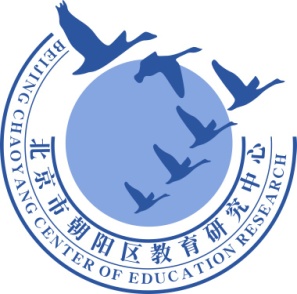 谢谢您的观看
北京市朝阳区教育研究中心  制作
第一框  知识结构
坚持中国共产党领导具有重要意义
党的领导是全面的、系统的、整体的
党的
政治领导
思想领导
组织领导
3.1坚持党的领导
党的政治领导的内涵、体现、坚持要求
党的思想领导的内涵、体现、坚持要求
党的组织领导的内涵、体现、坚持要求
坚持党的全面领导的能力要求
新时代
坚持和
加强党的
全面领导
新时代坚持和加强党的全面领导的内涵
新时代坚持和加强党的全面领导的具体内容
新时代坚持和加强党的全面领导的重要性
2.党的领导的特点、主要内容
特点：党的领导是全面的、系统的、整体的
主要内容的内涵、主要体现：
2.党的领导的特点、主要内容
主要内容新时代如何坚持